Chapter 19
Financial Statement Analysis
INVESTMENTS | BODIE, KANE, MARCUS
© McGraw-Hill Education. All rights reserved. Authorized only for instructor use in the classroom. No reproduction or further distribution permitted without the prior written consent of McGraw-Hill Education.
Financial Statement Analysis
Financial statement analysis can be used to discover mispriced securities
Financial accounting data are widely available
Accounting earnings and economic earnings are not always the same thing
Financial Statements
Income Statement: 
Profitability over time
Balance Sheet: 
Financial condition at a point in time
Statement of Cash Flows: 
Tracks the cash implications of transactions
Accounting Versus Economic Earnings
Economic earnings
Sustainable cash flow that can be paid to stockholders without impairing productive capacity of the firm
Accounting earnings
Affected by conventions regarding the valuation of assets
Consolidated Statement of Income for Home Depot, 2016
Table 19.1 Consolidated statement of Income for Home Depot
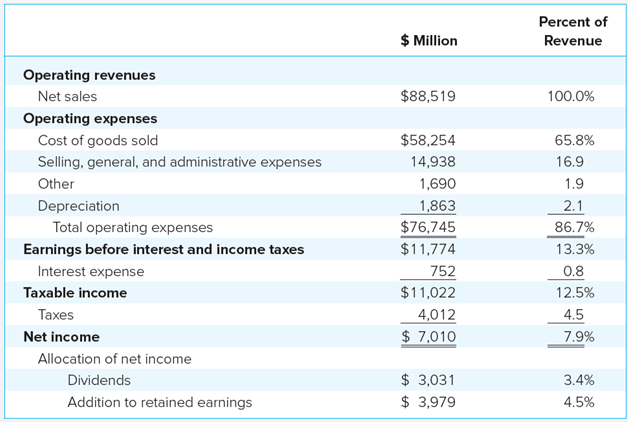 Note: Sums subject to rounding error.
Source: Home Depot Annual Report, year ending January 2016.
Consolidated Balance Sheet for Home Depot, 2016
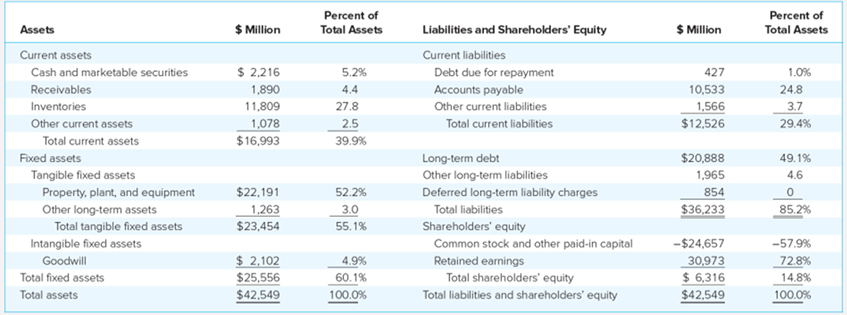 Table 19.2 Consolidated Balance sheet for Home Depot
Note: Column sums subject to rounding error.
Source: Home Depot Annual Report, year ending January 2016.
Statement of Cash Flows for Home Depot, 2016
Table 19.3 Statement of Cash Flows for Home Depot
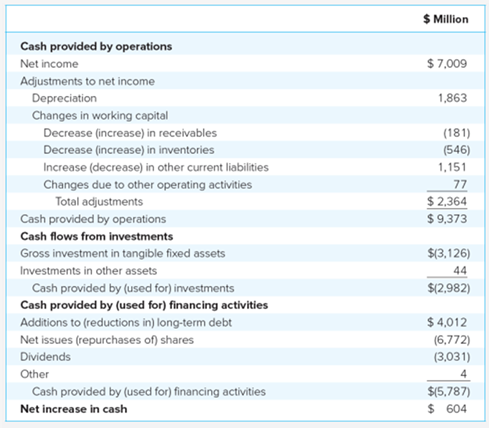 Source: Home Depot Annual Report, year ending January 2016.
Measuring Firm Performance (1 of 4)
Manager responsibilities:
Investment decisions
Financing decisions
Ratios show efficiency/profitability of these decisions:
[Speaker Notes: ROA: income earned per dollar deployed
ROC: income earned per dollar invested (long term)
ROE: net income realized by shareholders per dollar invested]
Measuring Firm Performance (2 of 4)
ROE is a key determinant of earnings growth
Past profitability does not guarantee future profitability
Security values are based on future profits
Expectations of future dividends determine today’s stock value
Measuring Firm Performance (3 of 4)
Figure 19.1 Important financial questions and some ratios that help answer them 
What is the probability of investments in real assets?
Return on assets
Return on equity
Return on capital 
Economic value added
Are assets used efficiently?
Turnover ratios
Profitability of sales?
Profit margins
Measuring Firm Performance (4 of 4)
Are financing decisions prudent?
Is leverage excessive?
Debt ratios
Coverage ratios
Is there sufficient liquidity?
Current, quick, cash ratios
Net working capital
Financial Leverage and ROE (1 of 2)
Leverage allows ROE to differ from ROA
Leverage makes ROE more volatile
t = tax rate 
r = interest rate
Financial Leverage and ROE (2 of 2)
No debt or ROA = r  ROE = ROA(1 - t)
If ROA > r, the firm earns more than it pays out to creditors and ROE increases
If ROA < r, ROE will decline as a function of the debt-to-equity ratio
Impact of Financial Leverage on ROE
Table19.5 Impact of financial leverage on ROE
*Somdett’s after-tax profits are given by .6(EBIT – $3.2 million).
*ROE =net profit/equity. Somdett’s equity is only $60 million
Economic Value Added
EVA is the difference between return on assets (ROA) and the opportunity cost of capital (k), multiplied by the capital invested in the firma
EVA is also called residual income
If ROA > k, value is added to the firm
Example: Home Depot
Home Depot:
Cost of capital = 7.7%
ROC = 17.50% 
Capital base = $27.15 billion
Home Depot’s EVA = 
(0.1750-0.077) × $27.15 billion = $2.66 billion
Decomposition of ROE DuPont Method
Tax Burden
Interest Burden
Margin
Turnover
Leverage
Decomposition of ROE (1 of 2)
ROA = EBIT/Sales × Sales/Assets
= margin × turnover
Margin and turnover are unaffected by leverage
ROA reflects soundness of firm’s operations, regardless of financing
Decomposition of ROE (2 of 2)
ROE = Tax burden × ROA × Compound leverage factor
Tax burden is not affected by leverage
Compound leverage factor = Interest burden × Leverage
Ratio Decomposition Analysis for Nodett and Somdett
Table 19.7 Ratio decomposition analysis for Nodett and Somdett
Choosing a Benchmark
Compare the company’s ratios across time
Compare ratios of firms in the same industry
Cross-industry comparisons can be misleading
Differences between Profit Margin and Asset Turnover across Industries
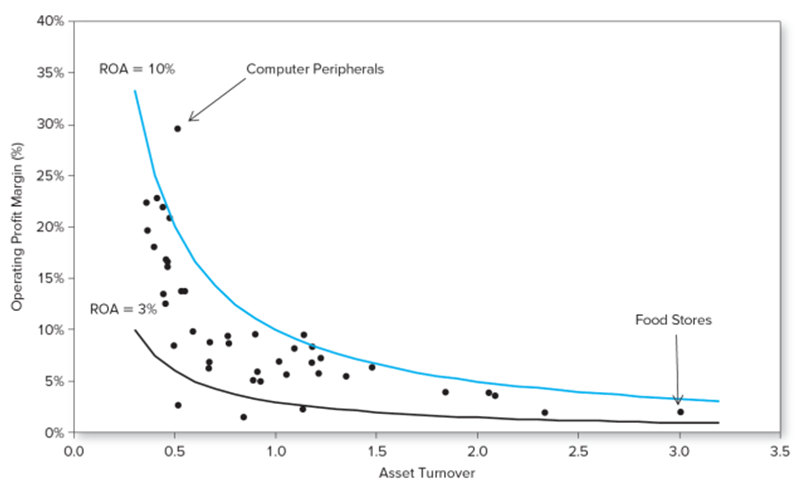 Figure 19.2 Operating profit margin, and assets turnover of 45 industries, 2015
Source: U.S. Census Bureau, Quarterly Report for Manufacturing and Trade Corporations, Second Quarter 2015 (www.census.gov/econ/qfr). This is an updated version of a figure that first appeared in Thomas I. Selling and Clyde P. Stickney, “The Effects of Business Environments and Strategy on a Firm’s Rate of Return on Assets,” Financial Analysts Journal, January-February 1989, pp.43-52
Summary of Key Financial Ratios (1 of 5)
Summary of Key Financial Ratios (2 of 5)
Summary of Key Financial Ratios (3 of 5)
Summary of Key Financial Ratios (4 of 5)
Summary of Key Financial Ratios (5 of 5)
Comparability Problems
Accounting Differences
Inventory Valuation
Depreciation
Inflation and Interest Expense
Fair Value Accounting
Quality of Earnings
International Accounting Conventions
International Accounting Differences
Reserves — many other countries allow more flexibility in use of reserves
Depreciation — US allows separate tax and reporting presentations
Intangibles — treatment varies widely
Figure 19.4 Adjusted Versus Reported Price-Earnings Ratios
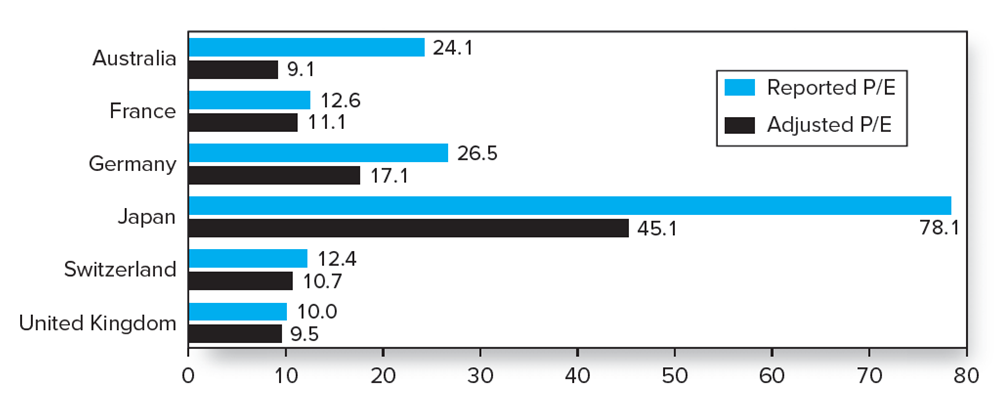 Source: “Figure J: Adjusted versus Reported Price/Earning Ratio” from Lawrence S. Speidell and Vinod Bavishi, “GAAP Arbitrage: Valuation Opportunities in International Accounting Standards,” Financial Analysts Journal, November-December 1992, pp. 58-66. Copyright 1992, CFA Institute. Reproduced from the Financial Analysts Journal with permission from the CFA Institute.
The Graham Technique
Rules for stock selection:
Purchase common stocks at less than their working-capital value
Give no weight to plant or other fixed assets
Deduct all liabilities in full from assets
End of Presentation